A CD of this message will be available (free of charge) immediately following today's message

This message will be available via podcast later this week at calvaryokc.com
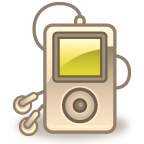 03-05
03-05
C. H. Spurgeon ~ “‘Speak, Lord!’ While the minister is speaking, Lord do thou speak. I have heard the minister’s voice, and sometimes it awakens me, but I am not saved, and I never shall be, Lord, if the minister speaks alone. Speak, Lord! My mother has talked with me; my earnest teacher has sought to lead me to the Saviour; but I know that the words of blessed men and women will fall to the ground if they come alone . . . Oh, let it be to-night a real work of grace in my soul! Let divine power come and operate upon me.”
03-05
03-05
Ebenezer ~ Stone of Help (7:12)
03-05
03-05
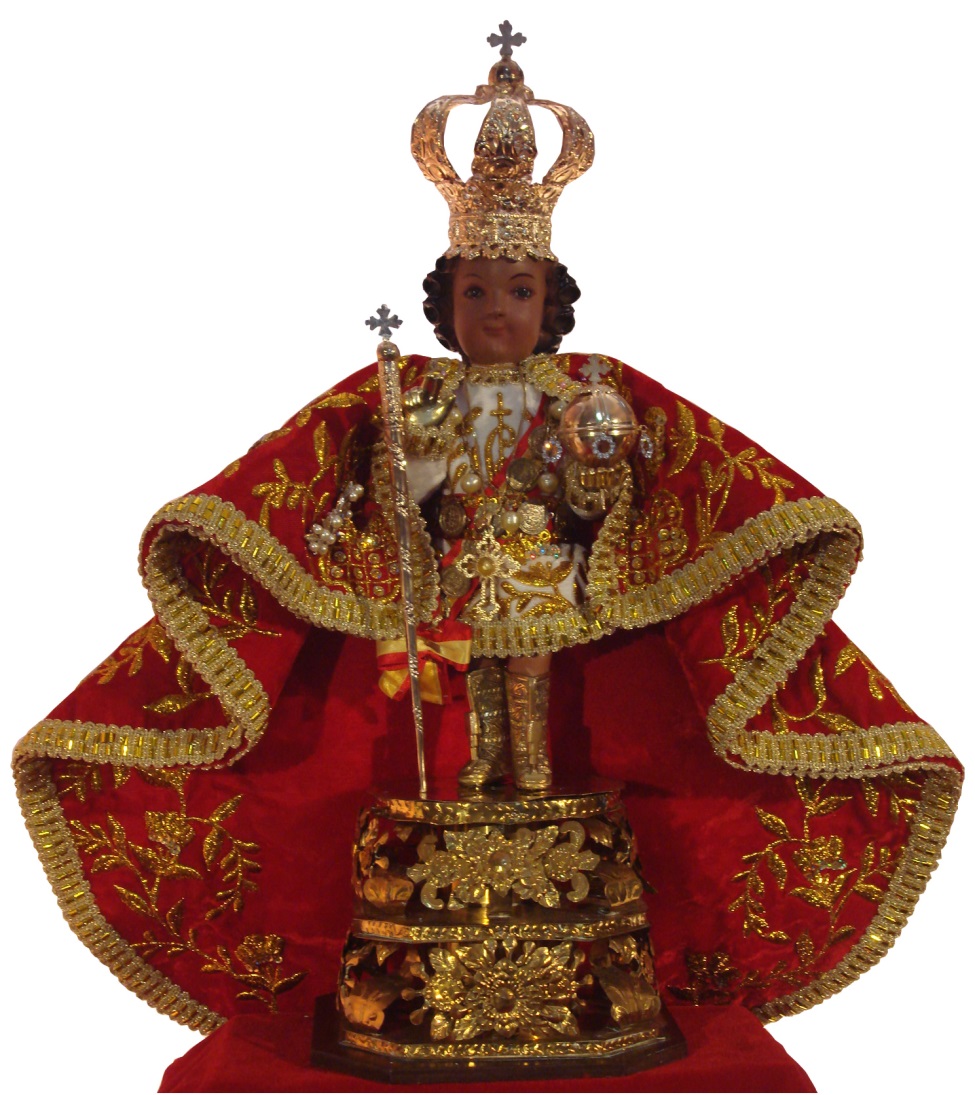 Santo Niño
03-05
03-05
Conduct yourselves like men ~ KJV, Quit yourselves like men
03-05
03-05
Ichabod ~ no glory - kabode
03-05
03-05
Dagon ~ dag - fish; dagah - to grow
03-05
03-05
KJV ~ only the stump of Dagon was left to him.
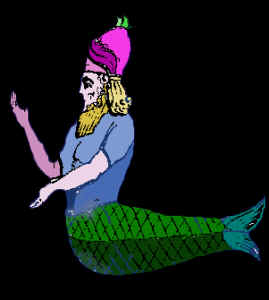 03-05
03-05
Tumors  ~ KJV emerods (hemorrhoids)
03-05
03-05
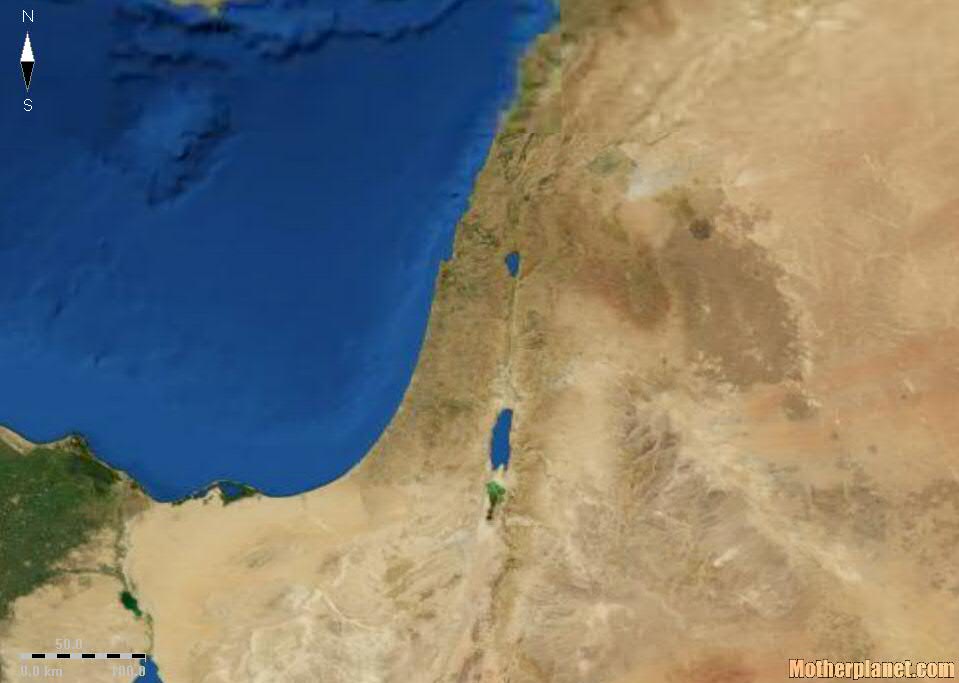 Ashdod
Gath
03-05
03-05
KJV ~ and they had emerods in their secret parts.
03-05
03-05
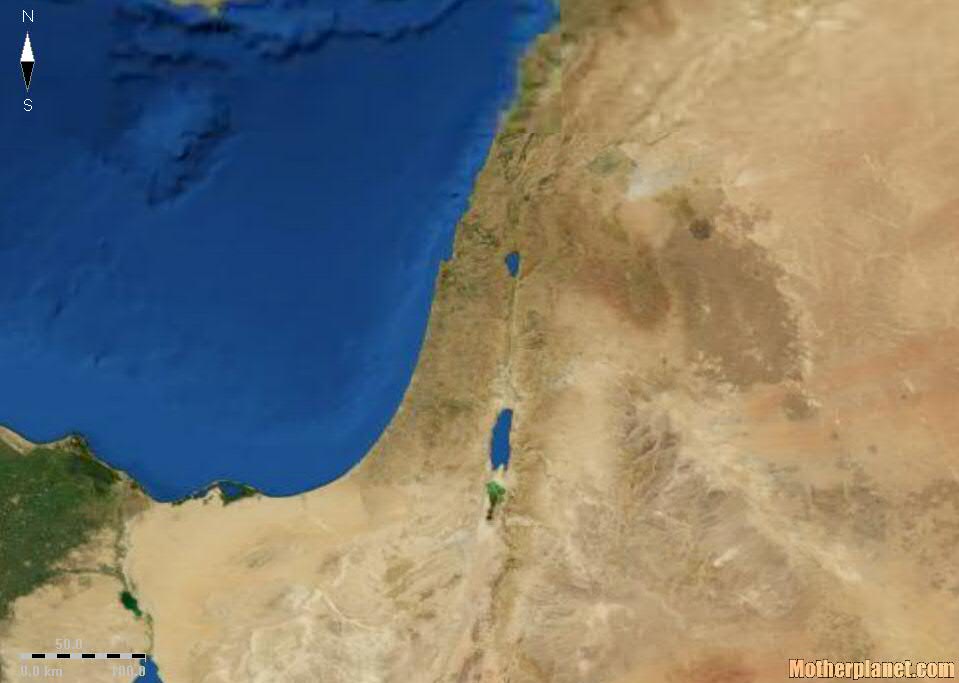 Ashdod
Ekron
Gath
03-05